Figure 9. Phase responses of a Darwin VIII subject following conditioning. Each panel shows the distribution ...
Cereb Cortex, Volume 14, Issue 11, November 2004, Pages 1185–1199, https://doi.org/10.1093/cercor/bhh079
The content of this slide may be subject to copyright: please see the slide notes for details.
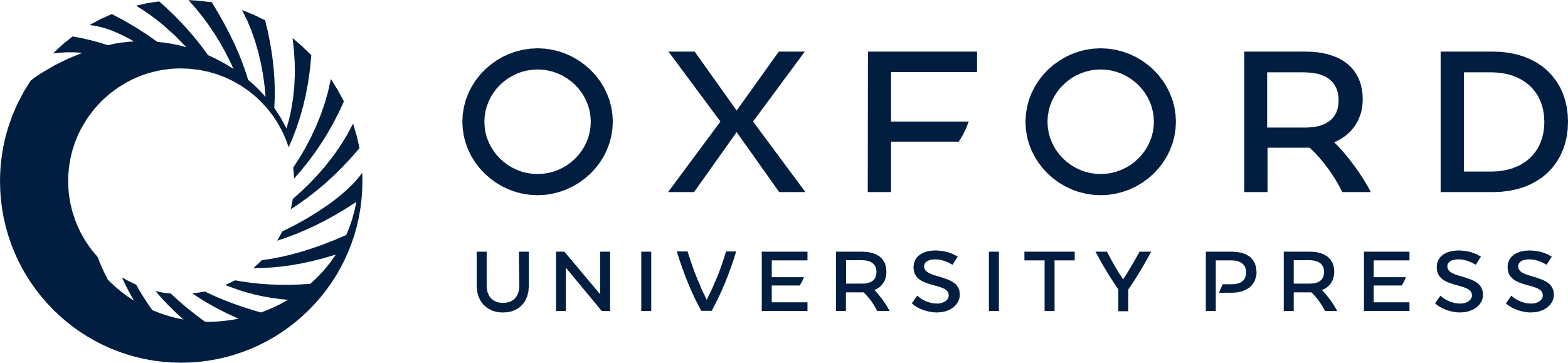 [Speaker Notes: Figure 9. Phase responses of a Darwin VIII subject following conditioning. Each panel shows the distribution of phases in areas V4D, V4H, V4R, S, IT and C during approaches to a target (red diamond) in the presence of a distracter (red square). Shown in the panel for each neural area is the proportion of neuronal units at a particular phase, where phase is shown along the y-axis with a range of 0 to 2π, and a gray scale for the marks denotes the proportion of neuronal units at a specific phase (white represents no neuronal units, black represents the maximal proportion of neuronal units). Time-steps are shown along the x-axis. The scale was normalized for each neural area shown such that the black marks indicated the maximum proportion for that area. (A) Approaches by an intact Darwin VIII subject. (B) Approaches by a Darwin VIII subject in which inter-areal reentrant connections were lesioned following conditioning.


Unless provided in the caption above, the following copyright applies to the content of this slide:]